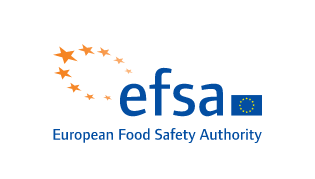 II edycja kampanii informacyjnej „Wybieraj Bezpieczną Żywność” #EUChooseSafeFood.
W roku 2022 Europejski Urząd ds. Bezpieczeństwa Żywności EFSA 
we współpracy z Głównym Inspektoratem Sanitarnym 
realizuje II odsłonę kampanii informacyjnej 
"Wybieraj Bezpieczną Żywność", 
dotyczącej świadomych wyborów żywieniowych. 

https://campaigns.efsa.europa.eu/EUChooseSafeFood/#/index-pl
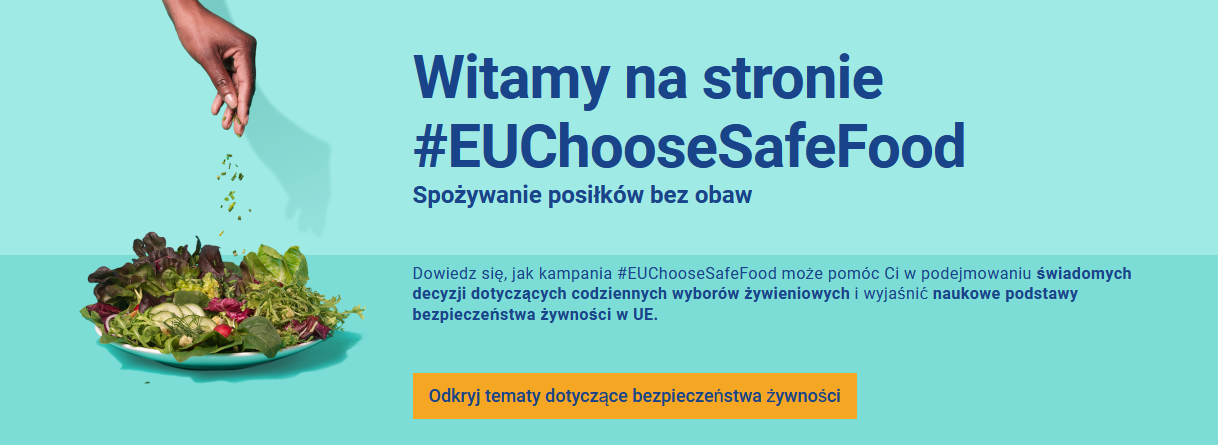 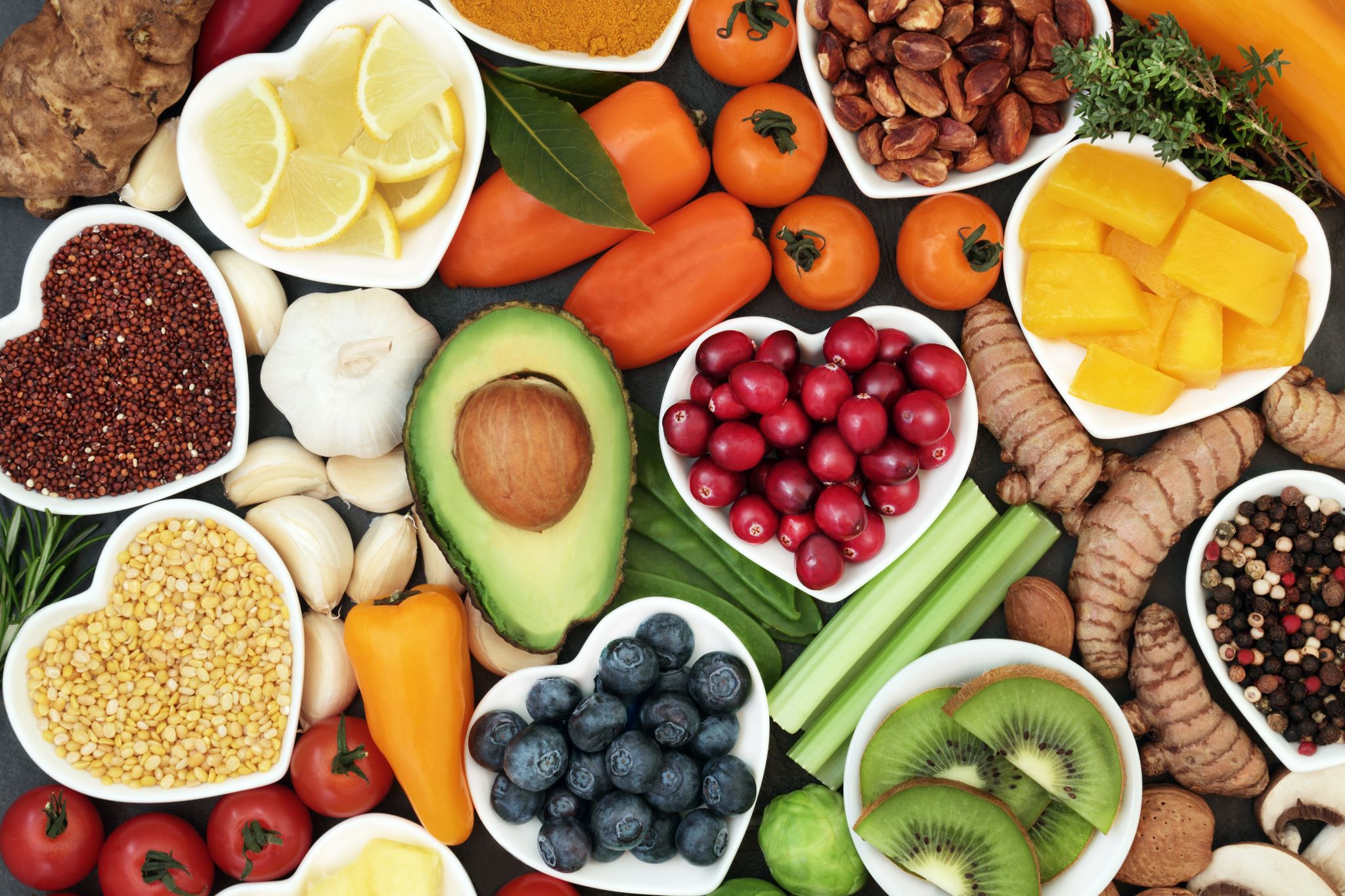 II edycja kampanii informacyjnej „Wybieraj Bezpieczną Żywność” #EUChooseSafeFood.
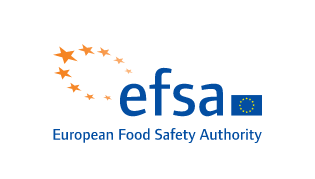 Czym jest EFSA?
Europejski Urząd ds. Bezpieczeństwa Żywności 
(European Food Safety Authority – EFSA) 
jest kluczowym organem Unii Europejskiej (UE) powołanym na mocy Rozporządzenia (WE) Nr 178/2002 Parlamentu Europejskiego i Rady z dnia 28 stycznia 2002 r. do działań związanych z oceną ryzyka.
Urząd jest organem niezależnym od Komisji Europejskiej, Parlamentu Europejskiego i Państw Członkowskich finansowanym z budżetu UE. 
Misją Urzędu jest zapewnianie opinii naukowych i doradztwa wspierających prawodawstwo i politykę Wspólnoty we wszystkich dziedzinach, które wywierają bezpośredni lub pośredni wpływ na bezpieczeństwo produktów żywnościowych i pasz, jak również na pokrewne zagadnienia w obszarze zdrowia i dobrostanu zwierząt oraz zdrowia roślin.
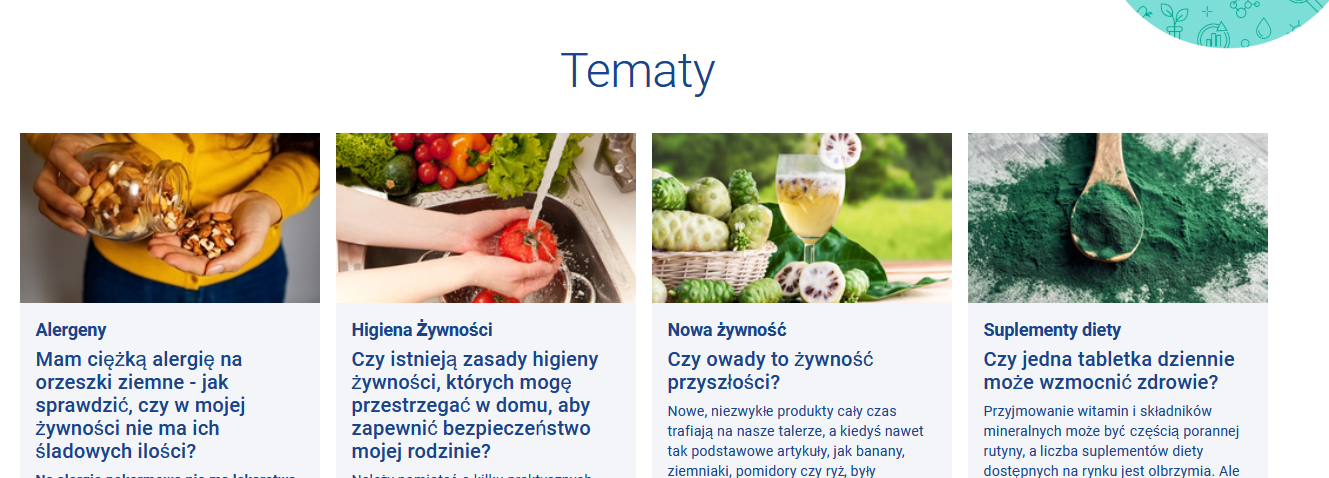 II edycja kampanii informacyjnej „Wybieraj Bezpieczną Żywność” #EUChooseSafeFood.
Tematami tegorocznej kampanii są:
1. Suplementy diety i dodatki do żywności
2. Higiena żywności (w tym tematyka chorób przenoszonych drogą pokarmową)
3. Znakowanie żywności z uwzględnieniem alergenów.

Grupą docelową nadal są osoby w wieku 25-45 lat, ze szczególnym uwzględnieniem młodych rodziców.
Celem kampanii jest zwiększenie wiedzy społeczeństwa na temat roli nauki w zapewnieniu bezpieczeństwa żywności w UE oraz zachęcenie obywateli do dokonywania świadomych wyborów żywieniowych.
https://campaigns.efsa.europa.eu/EUChooseSafeFood/#/index-pl